ДНЗ «Куп'янський РЦПО»
Кроссенс як сучасний візуальний засіб навчання
Підготувала викладач української мови і літератури Ткачук О. І.
Що таке кроссенс?
Головоломка нового покоління, побудована на асоціаціях 
«Перетин смислів» і створений авторами за аналогією зі словом «кросворд»
«Батьки» кроссенсу
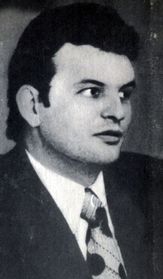 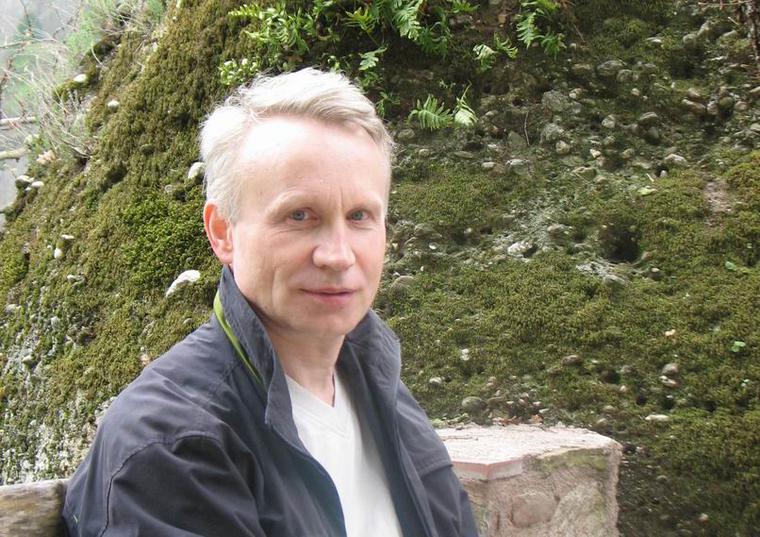 Філософ, художник  
Володимир Бусленко
Математик Сергій Федін
4
Підібрати ілюстрації, символи
1
Визначити тему, ідею, мету
2
Виокремити 9 елементів теми
Визначити послідовність елементів, зв'язки між ними
Виготовити як дидактичний матеріал
3
5
Алгоритм створення кроссенсу
Використання кроссенсу на уроці
Кроссенс на уроці української мови
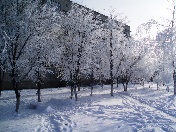 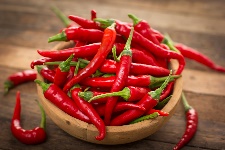 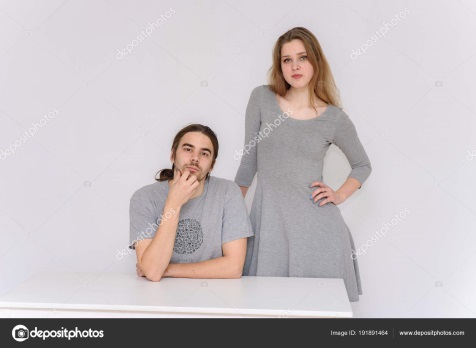 3
1
2
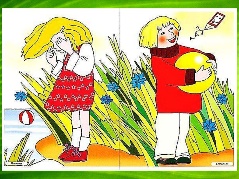 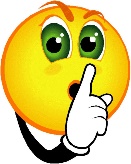 4
5
6
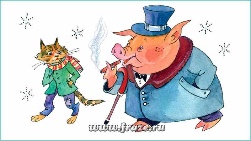 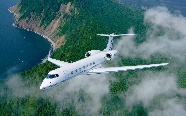 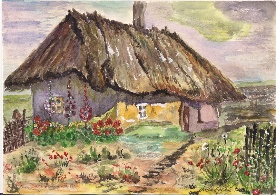 9
7
8
Кроссенс на уроці української мови (робота Гуменюка Дениса (ТР-60С)
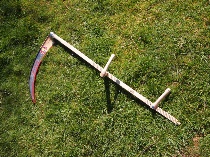 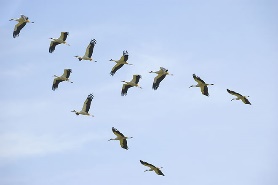 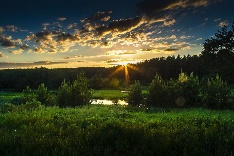 3
1
2
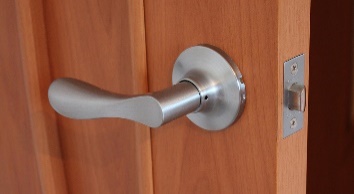 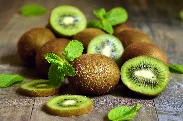 5
6
4
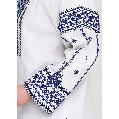 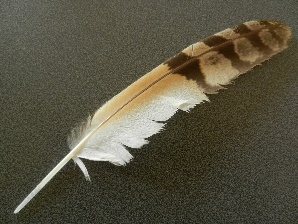 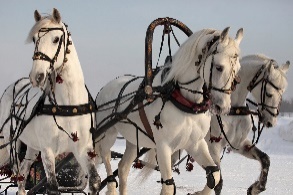 7
8
9
Кроссенс на уроці української літератури (біографія письменника)
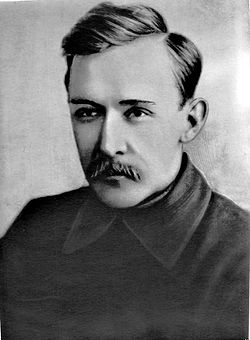 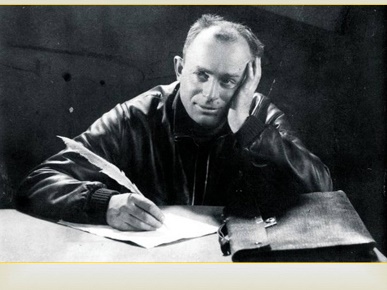 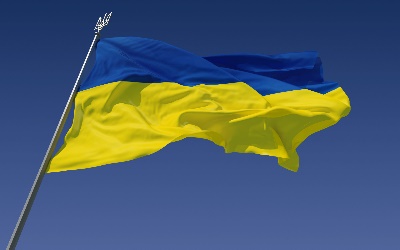 3
1
2
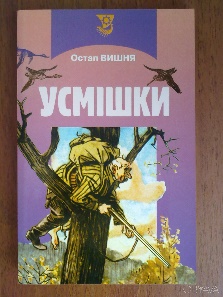 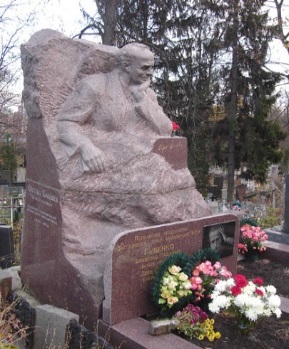 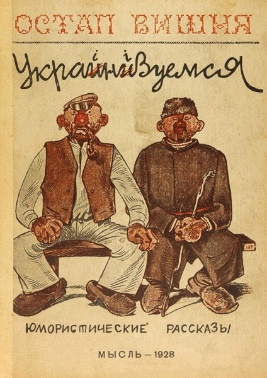 9
4
8
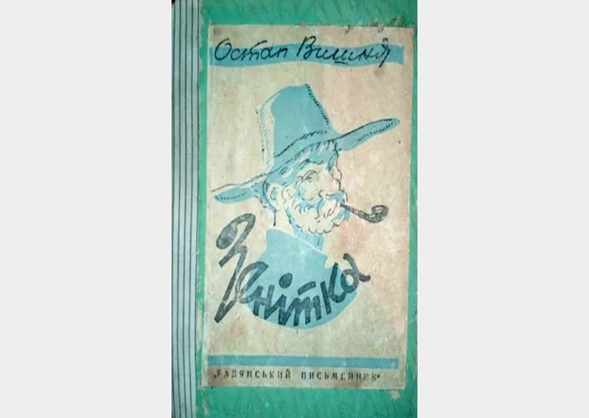 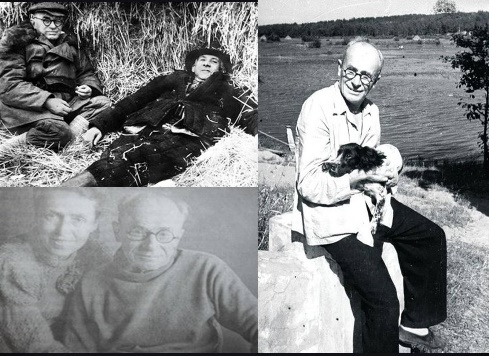 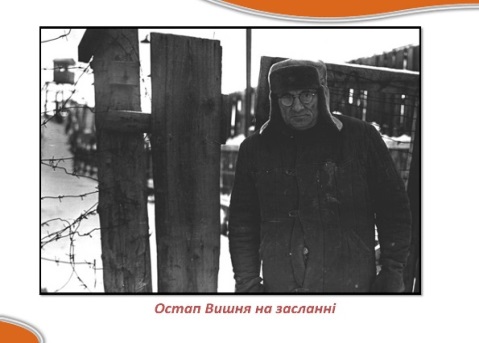 7
5
6
Кроссенс для виховної години «Разом до здорового майбутнього»
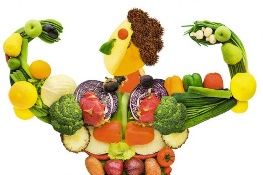 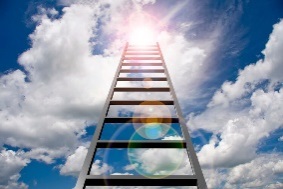 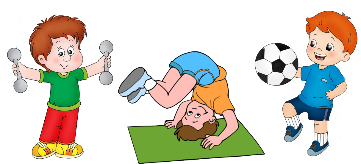 3
1
2
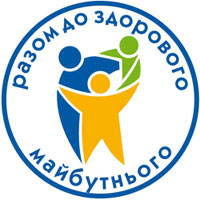 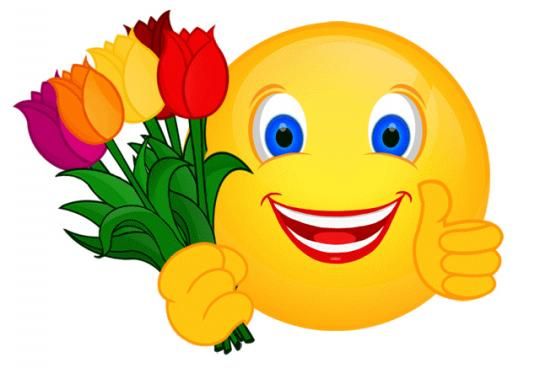 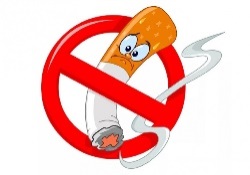 6
5
4
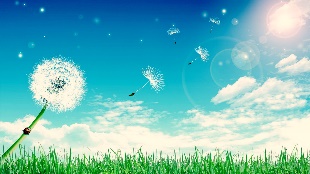 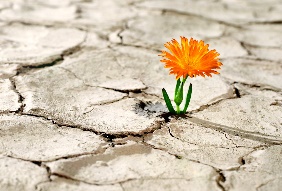 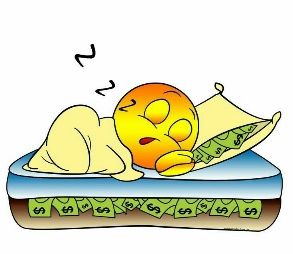 7
8
9
У світі мудрих думок
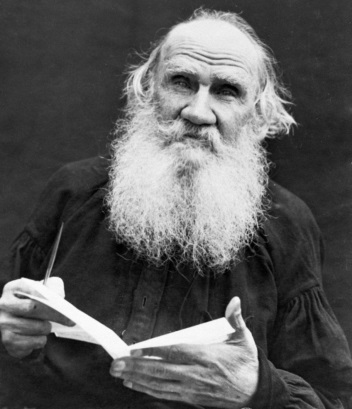 Якщо учень не навчився в школі нічого творити, то і в житті він буде тільки наслідувати, копіювати. 
Лев Толстой


Не бійтеся робити те, чого не вмієте. Пам'ятайте, Ковчег побудував аматор, професіонали побудували «Титанік».
Дейв Баррі
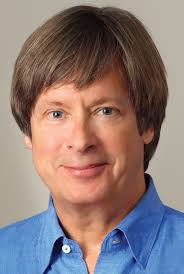